IRAN
QOM
MONTAJE: Francisco Pérez Núñez
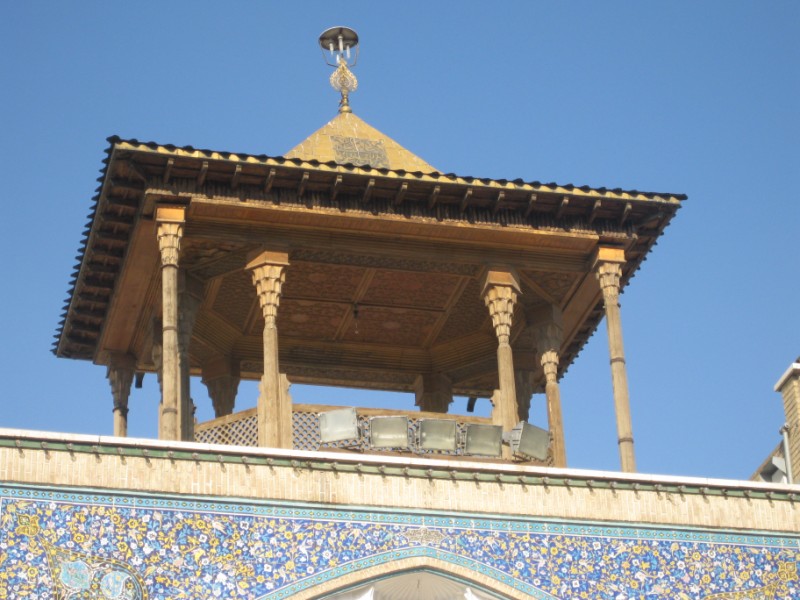 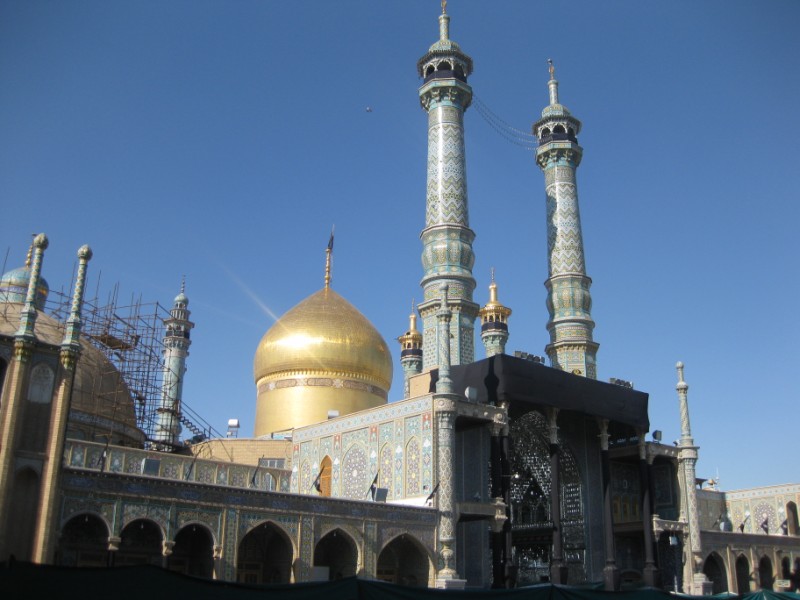 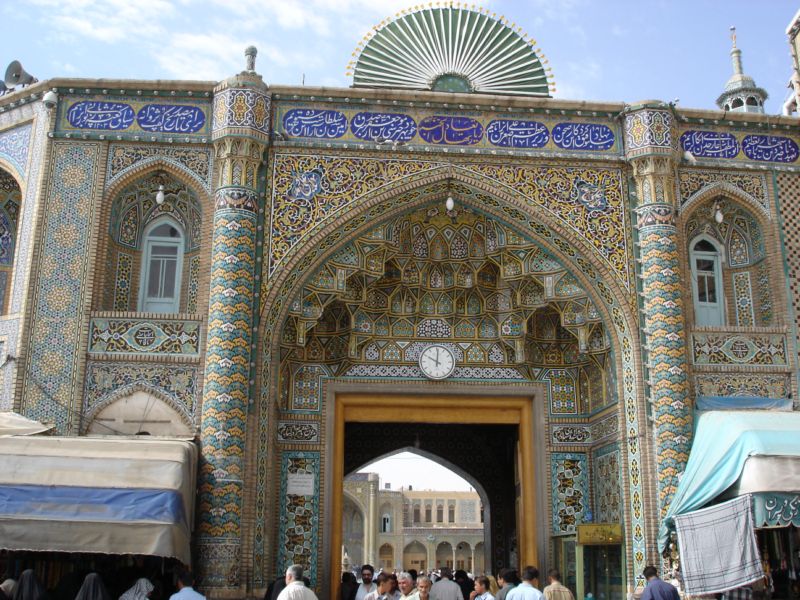 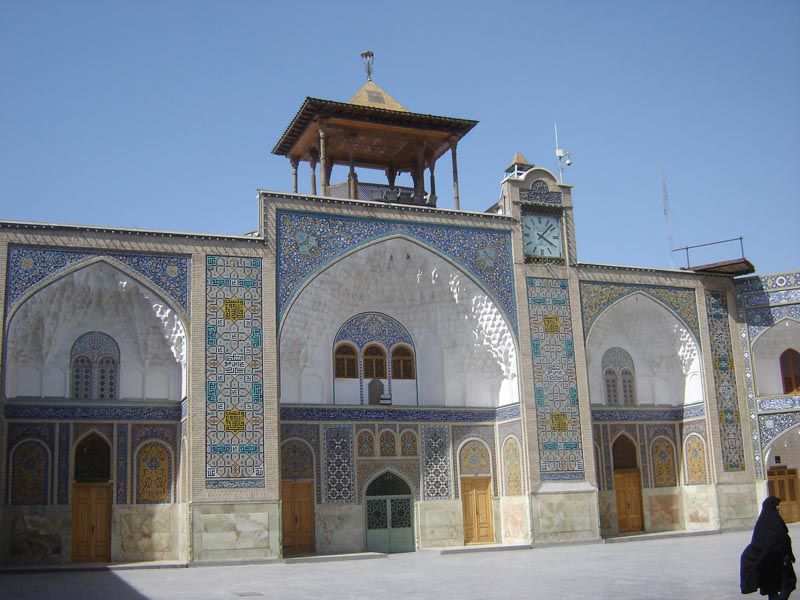 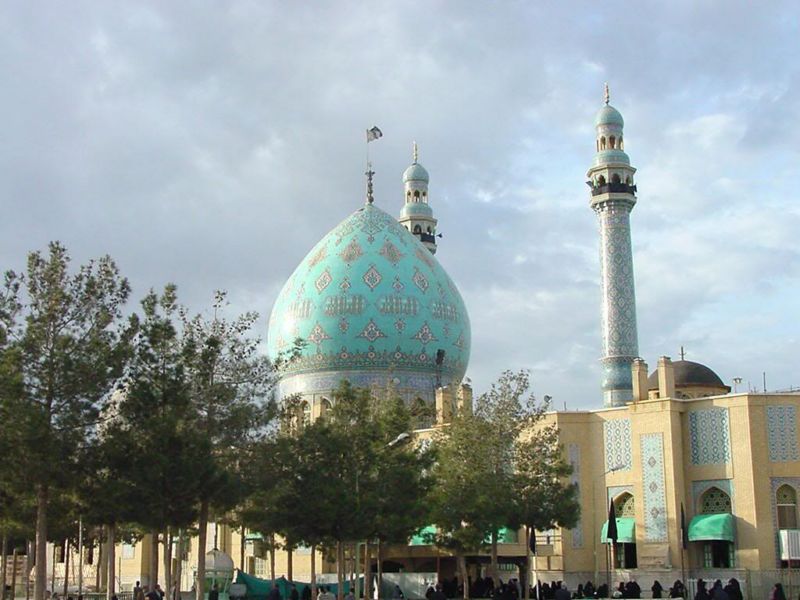 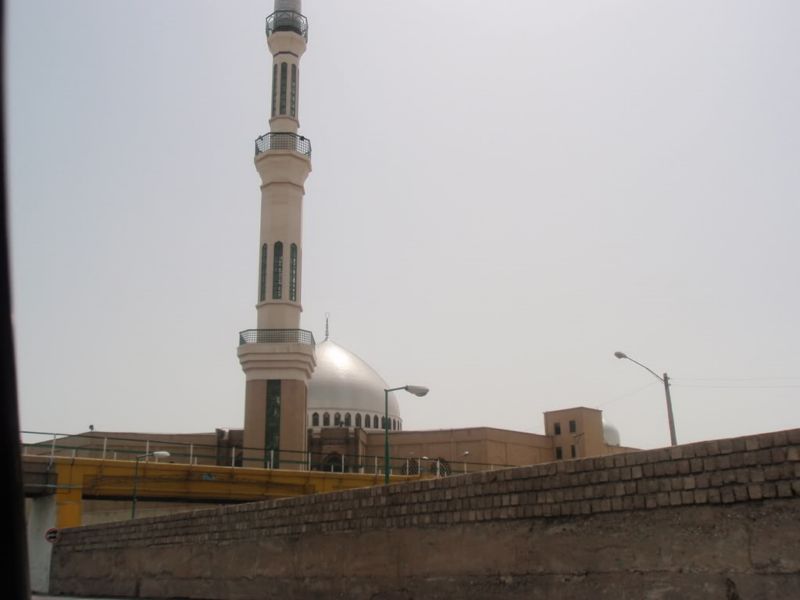 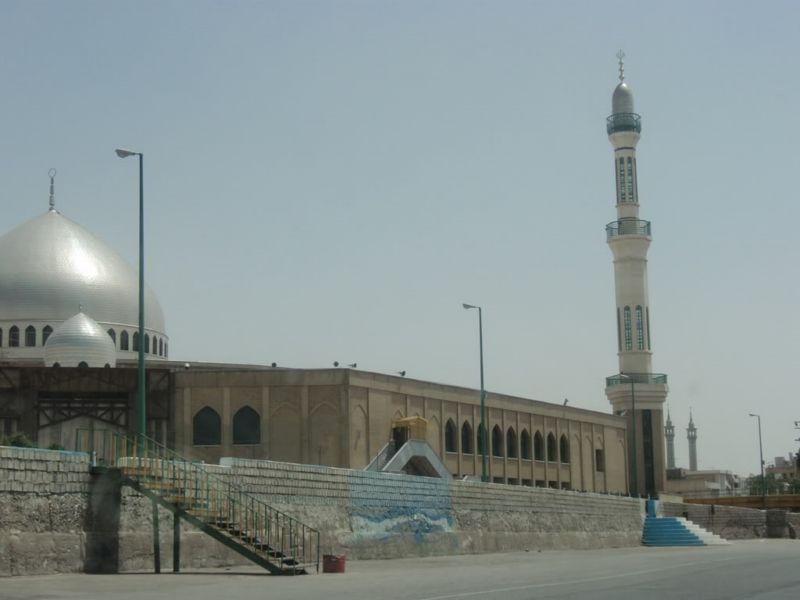 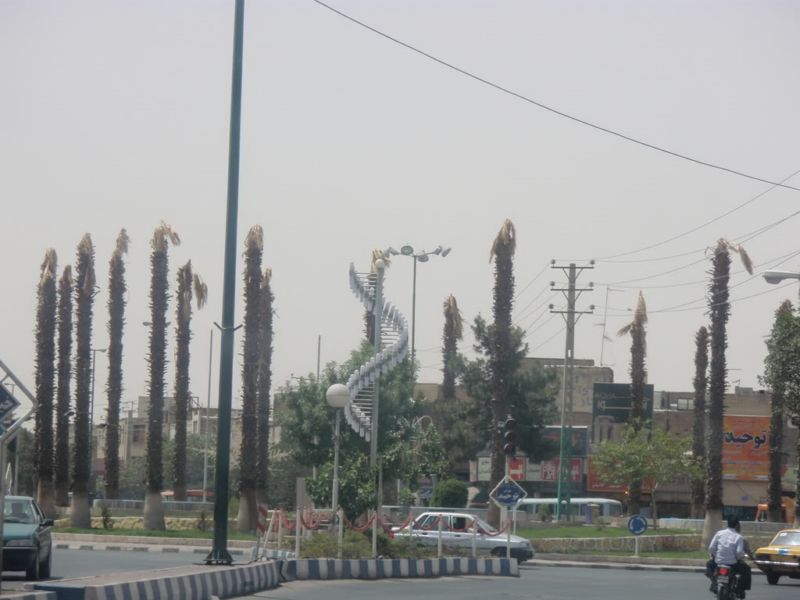 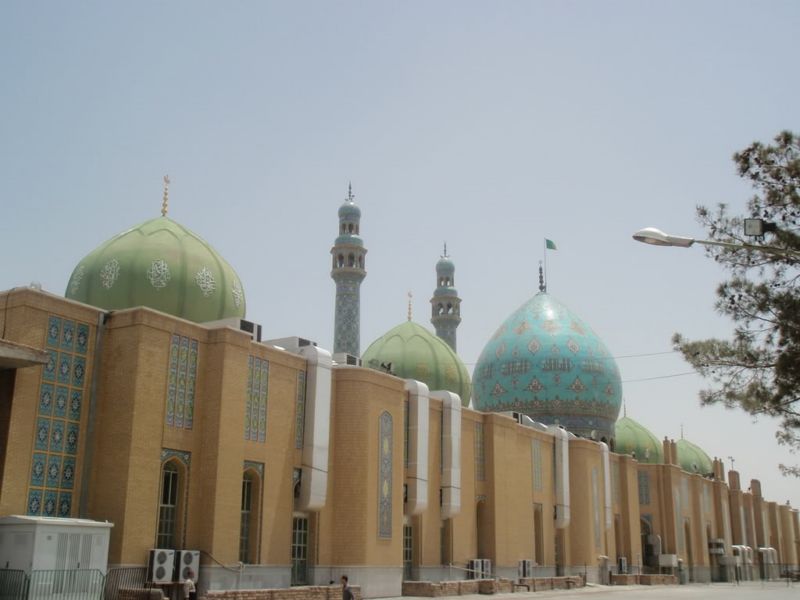 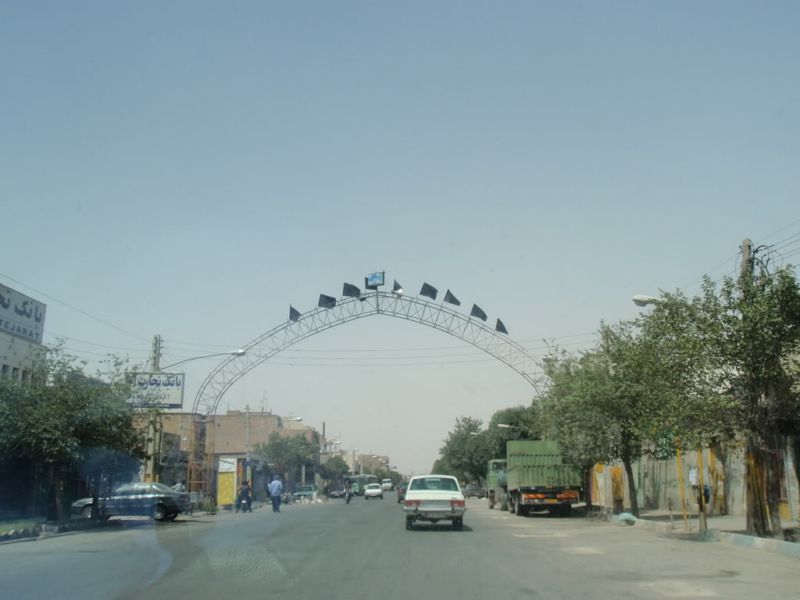 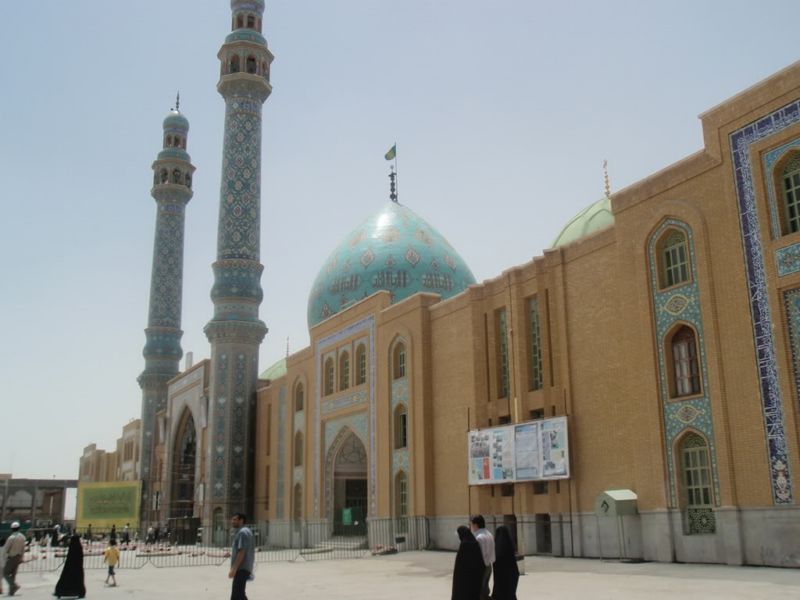 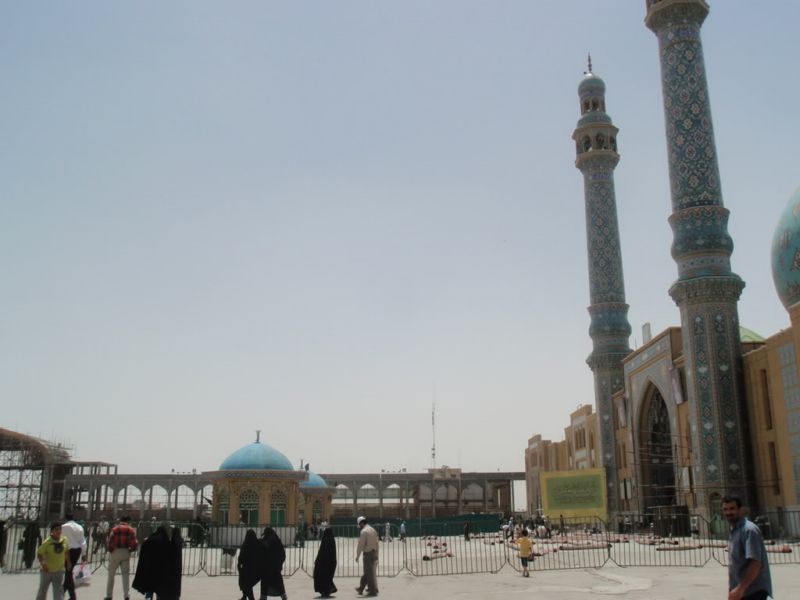 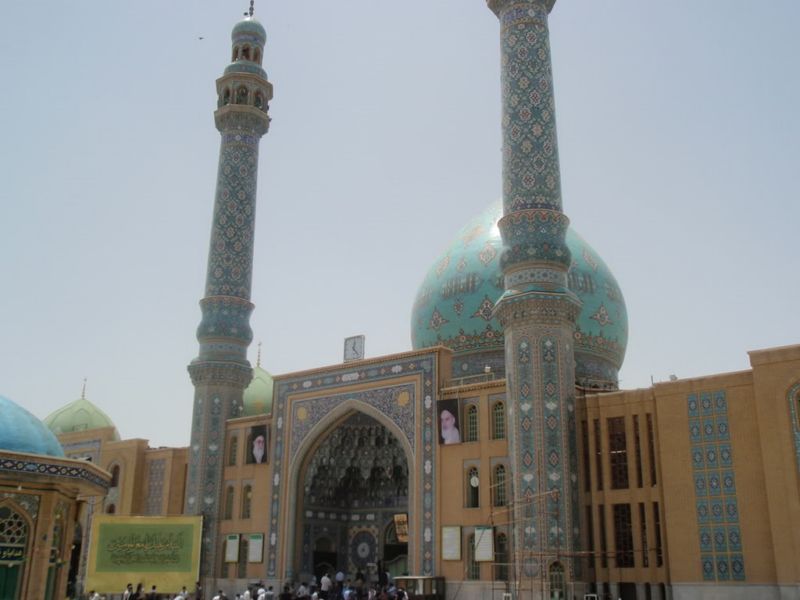 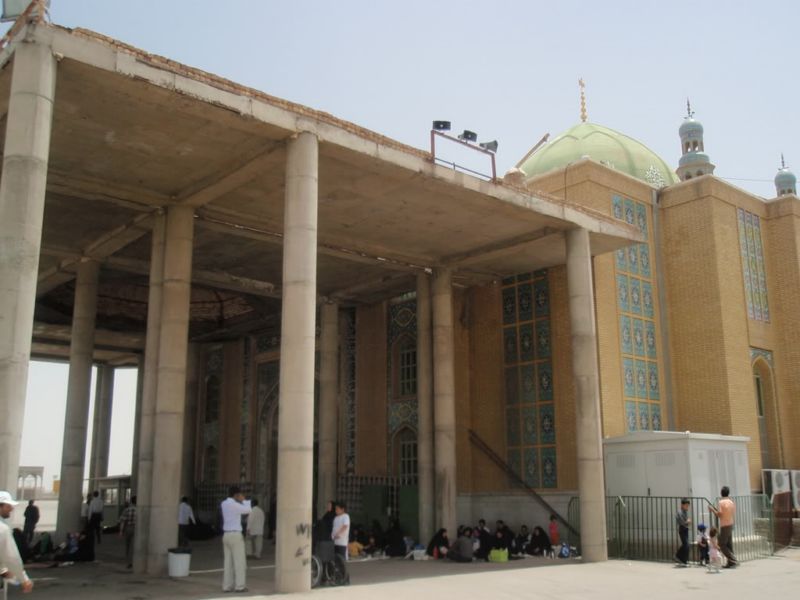 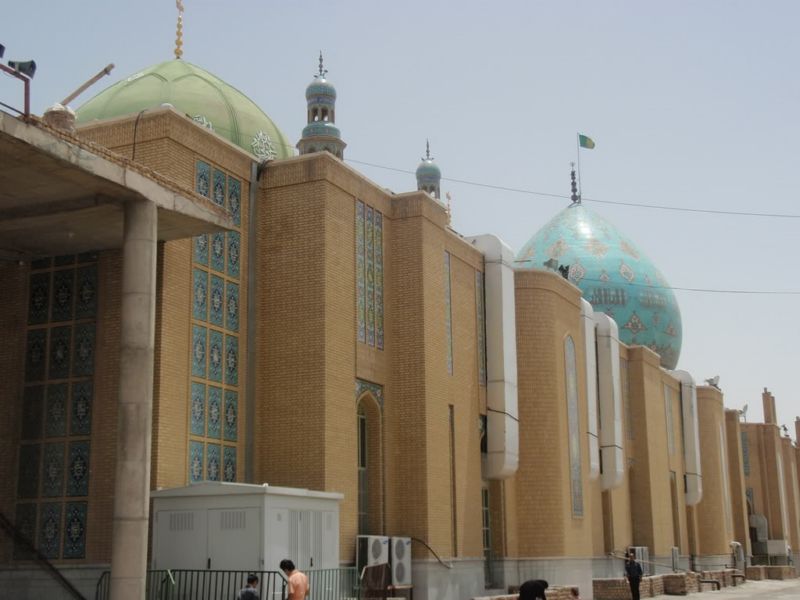 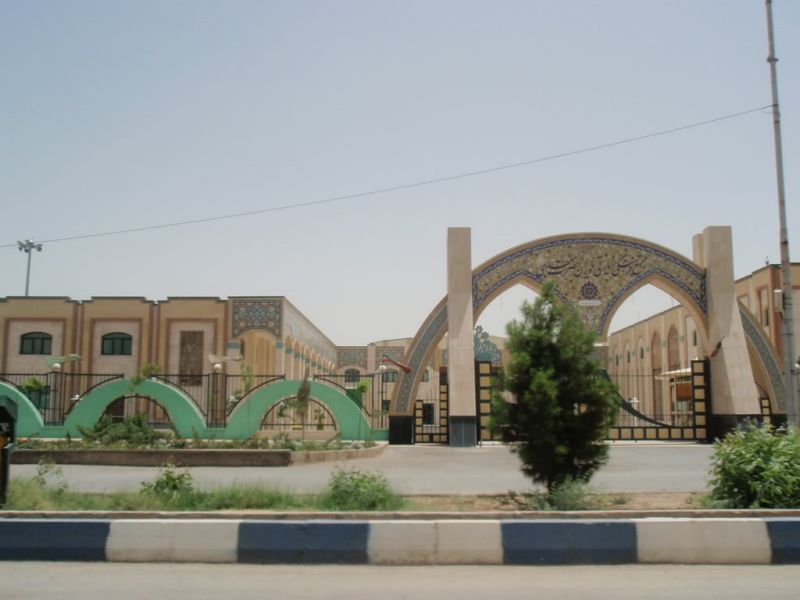 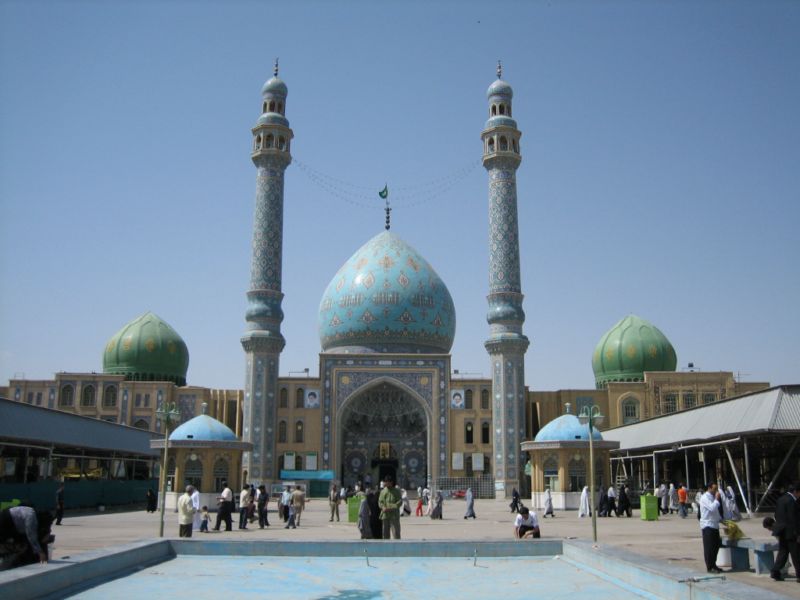 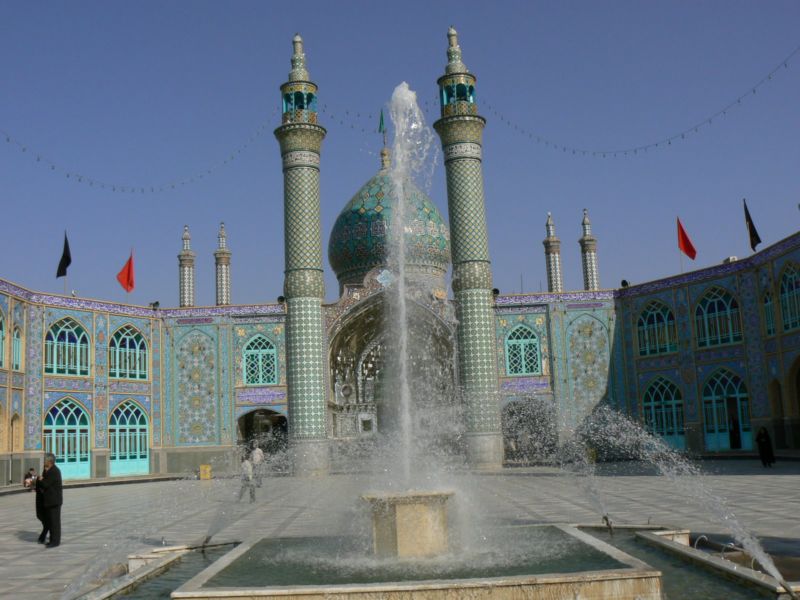 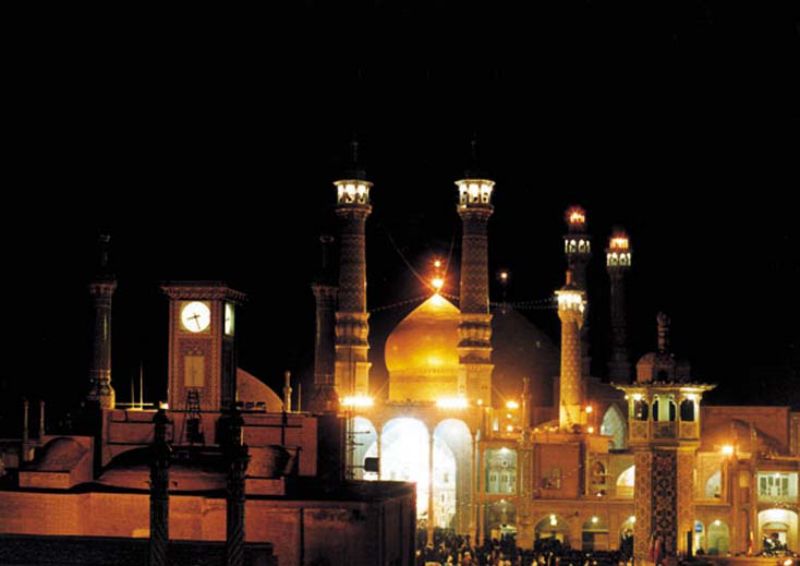 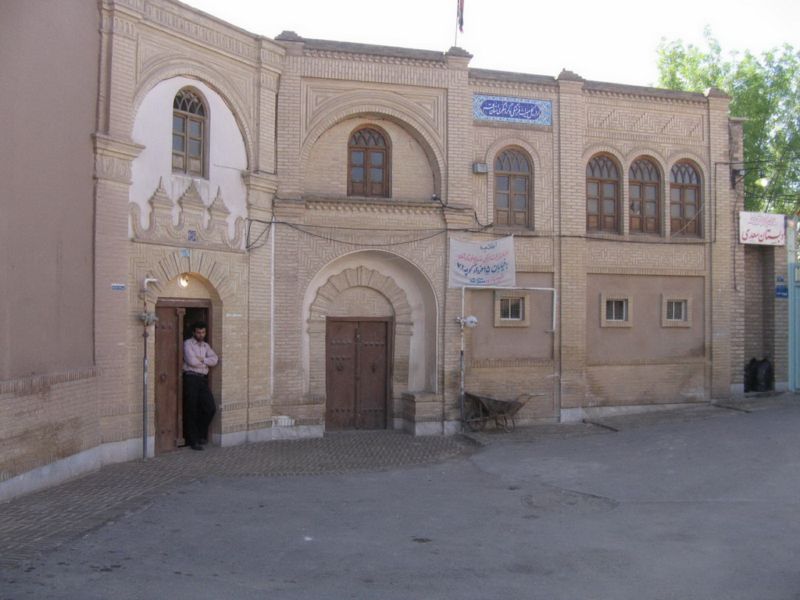 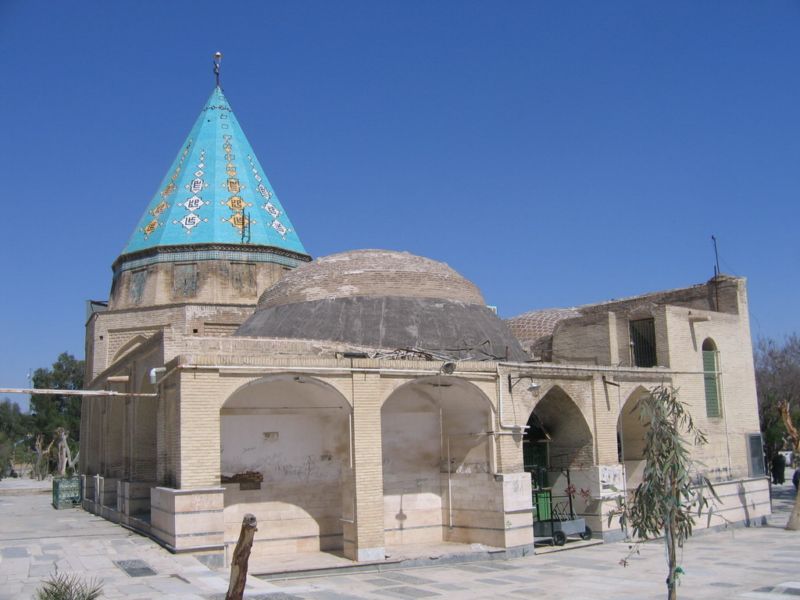 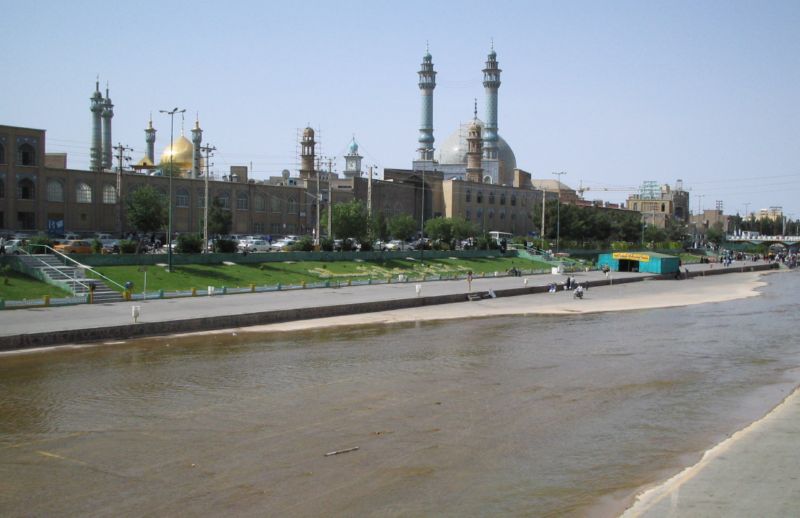 FIN